IRCON INTERNATIONAL - DR
SAP Case Study
IRCON – SAP ECC Production DR
Client 
Overview
IRCON International Limited, formerly Indian Railway Construction Company Limited It has chosen SAP AMS Support , ECC, BW & Solution Manager , ECC Production DR in Sify Cloud.
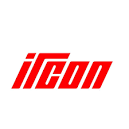 Scope of Work
Solution Highlights
Infrastructure provisioning for SAP
Managed Services(OS, Virtualization)
Network &Security Services.
Managed Backup Services.
Disaster Recovery setup for SAP ECC 6.0 ehp4 Production System.
Hardware Provisioning 
 Public IP & Replication link Provisioning 
The End User connectivity for the New Cloud Servers
Installed greenfield SAP ECC 6.0 EHP4 System with Oracle 12c  
DR Configuration & Drill with data validation
Oracle DB size 250 GB
Oracle ODG methodology
RTO: <=4 hours and RPO: <=30minutes
Benefits
Challenges
Oracle Data guard Replication is a standard Oracle feature. In this method, all data is replicated to the Secondary which helps to reduce the recovery time objective (RTO) significantly.
There were some minor issues after Drill, end user SAP connectivity
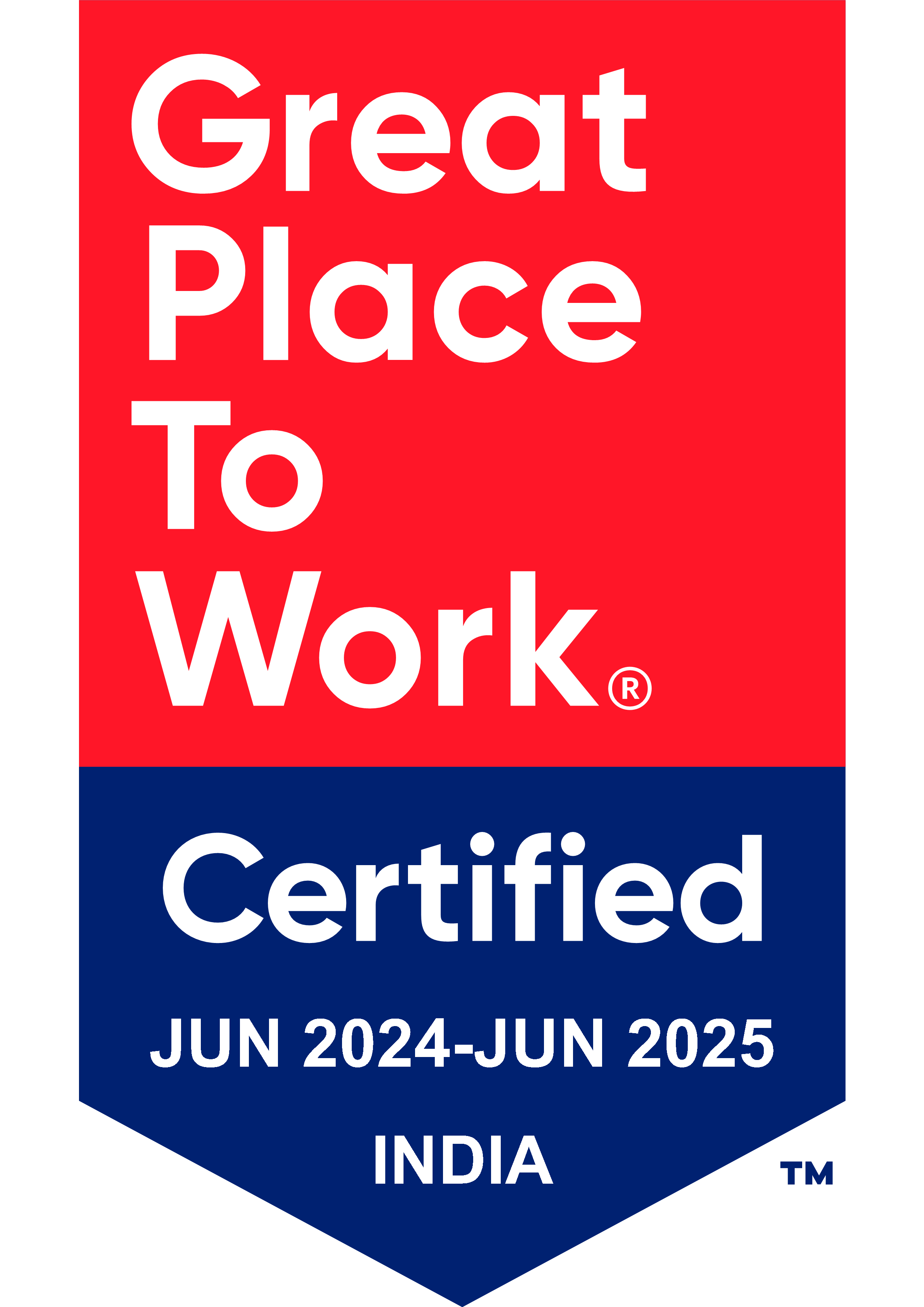 Thank You